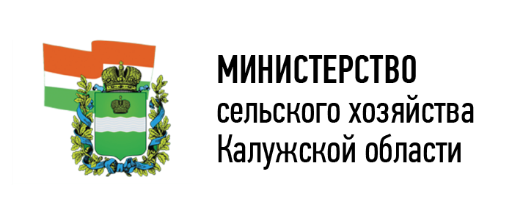 ООО «МЕЩОВСКОЕ РЫБНОЕ ХОЗЯЙСТВО»
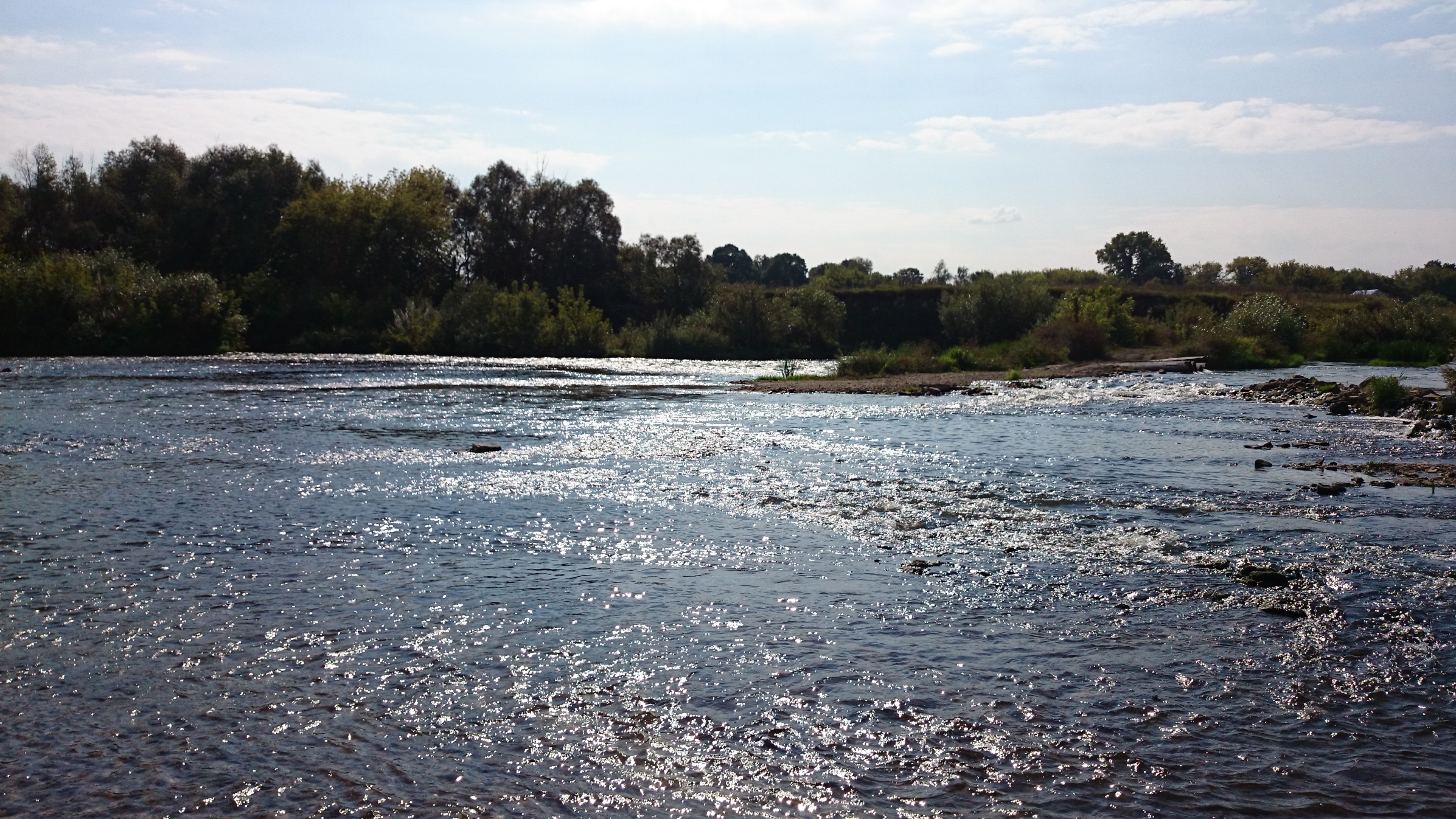 ИНВЕСТИЦИОННЫЙ ПРОЕКТ ПО ВЫРАЩИВАНИЮ СИГОВЫХ РЫБ
249240, Калужская обл.,г. Мещовск, ул. Герцена, д. 7
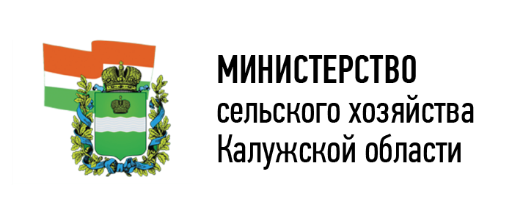 ЦЕЛИ ПРОЕКТА
ЦЕЛИ
УВЕЛИЧЕНИЕ
ОБЕСПЕЧЕНИЕ
ВОСПОЛНЕНИЕ
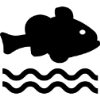 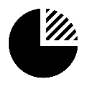 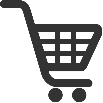 доли отечественнойрыбы на рынке
населения качественнойи доступной рыбой
популяции рыбыв водоемах области
РЫБЫ РОДА СИГОВЫХ
Сиг
Муксун
Чир
Омуль
Пелядь
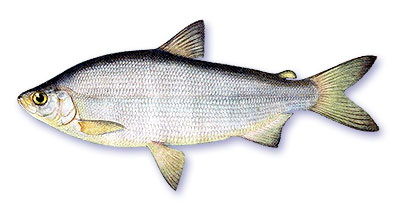 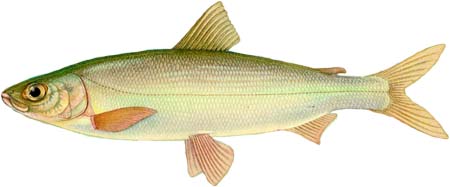 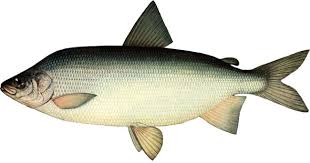 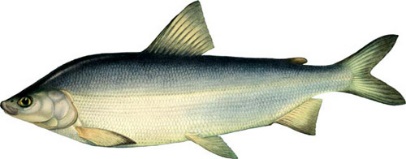 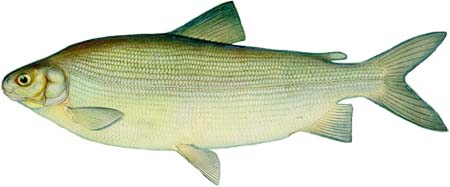 ПЕРСПЕКТИВЫ
Производство кормов
Производство малька рыб
Производство товарной рыбы
Переработка товарной рыбы
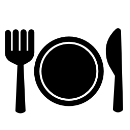 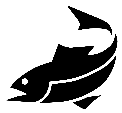 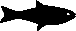 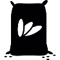 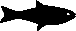 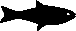 2
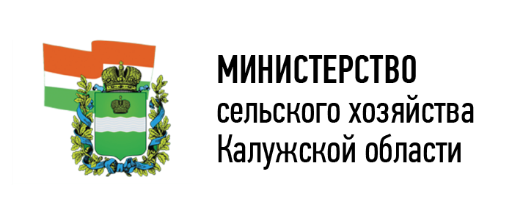 ХАРАКТЕРИСТИКА ПРОЕКТА
ОСНОВНЫЕ ПОКАЗАТЕЛИ
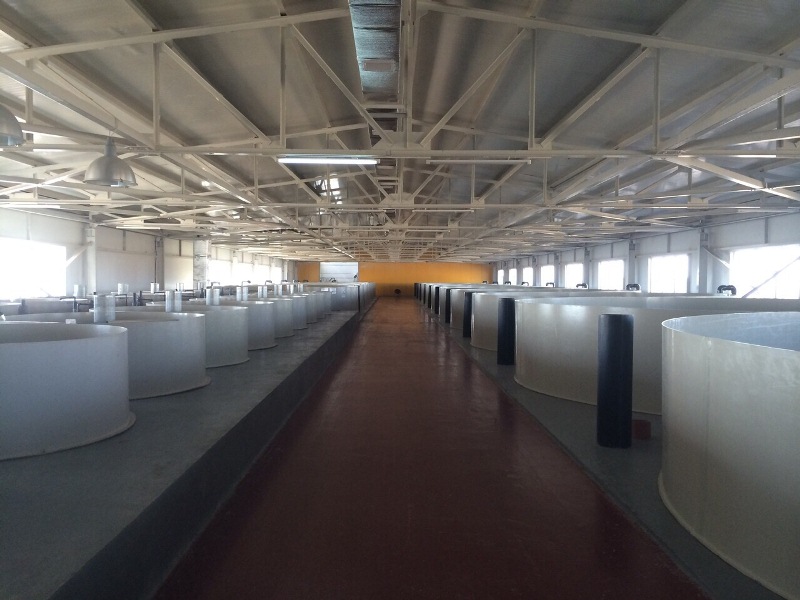 Объем капитало-вложений, млн руб.*
Производственныемощности, м2
Объем водыв резервуарах, м3
Производствов год, т
1 000
35 000
13 440
1 500
СРОКИ СТРОИТЕЛЬСТВА
Начало строительства
ЗавершениеI очереди
Завершениестроительства
Срокстроительства, мес.
июнь 2015
июнь 2016
апрель 2016
12
* большая часть средств будет направлена в экономику РФ и Калужской области
3
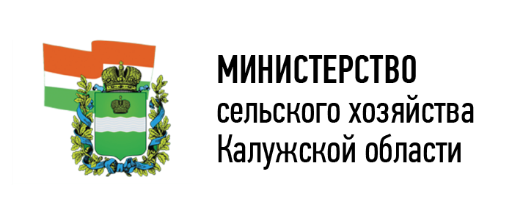 ПОТРЕБЛЯЕМЫЕ РЕСУРСЫ*
Воды в час,м3
Электроэнергиив час, кВт
Газа в год,тыс. м3
Кормовв год, т
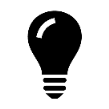 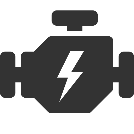 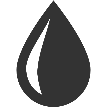 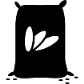 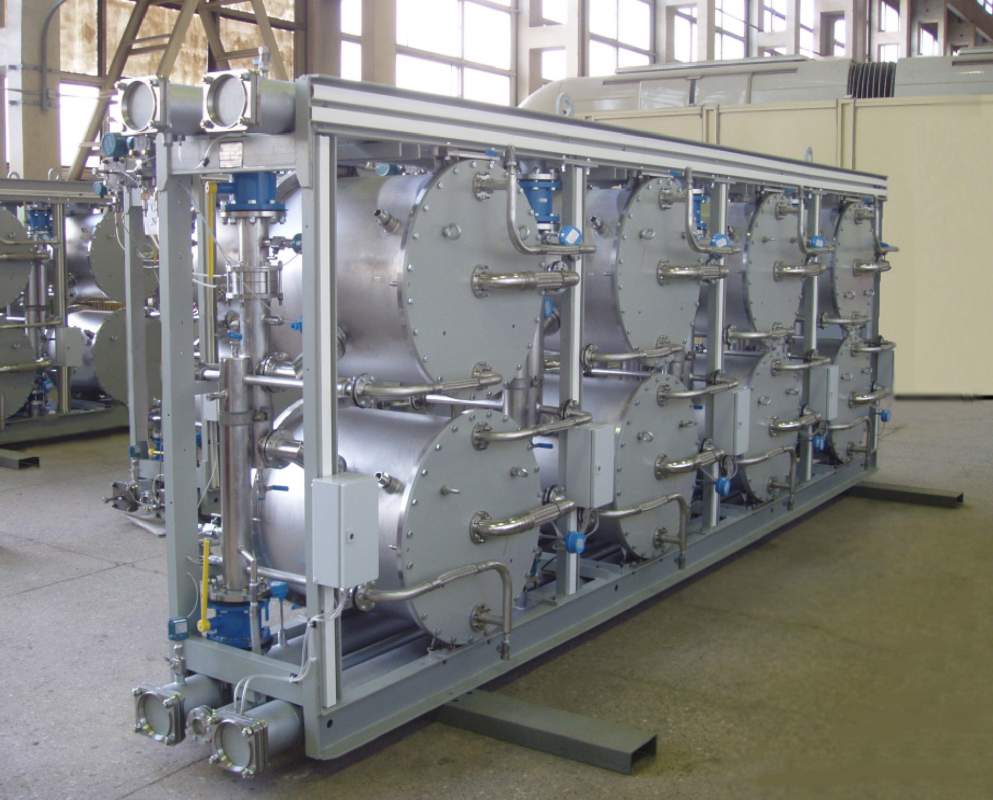 90
1 500
5 000
1 900
30 человек – количество персонала
* после выхода на проектную мощность
4
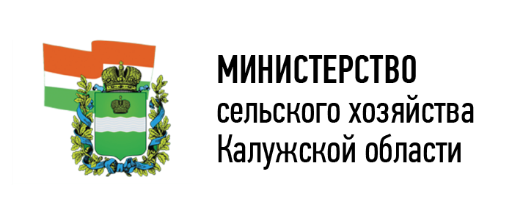 СТРУКТУРА ЗАТРАТ
СТРУКТУРА ЗАТРАТ ПОСЛЕ ВЫПЛАТЫ КРЕДИТА
5
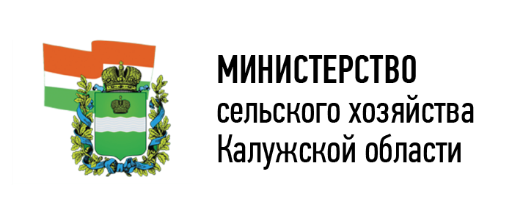 ДЕНЕЖНЫЕ ПОТОКИ, МЛРД РУБ.
Выход проектана окупаемость
Завершениестроительства объекта
6
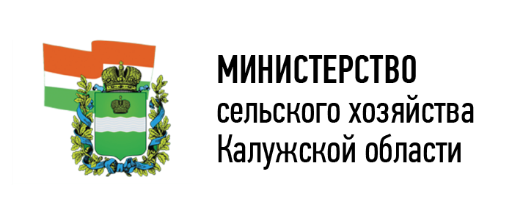 ФИНАНСОВЫЕ ПОКАЗАТЕЛИ
Срок возврата кредита,мес.
Средняярентабельность,%
Коэффициент инфляции,%
Средний показательEBITDA,%
64
30
49,3
8,5
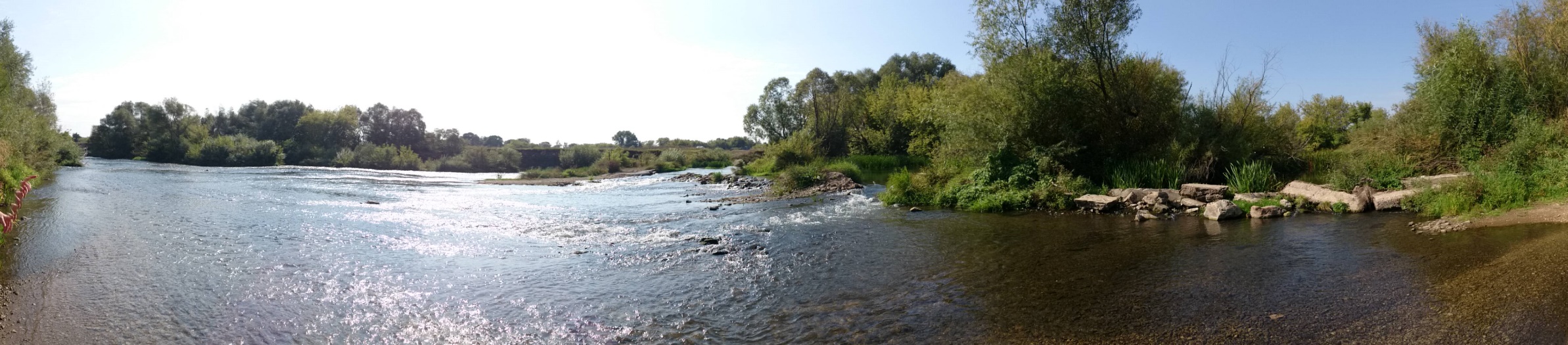 Стоимостьзаёмных средств,%
Основная статья затрат (корма),%
Общая суммакредита,млн руб.
Процентыпо кредиту,млн руб.
7
68,8
1 000
253,2
7
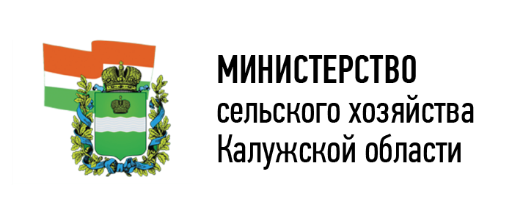 РИСКИ И ЧУВСТВИТЕЛЬНОСТЬ К РИСКАМ
РИСКИ
Изменение рыночной конъюктуры
Недостижение уровня рентабельности
Увеличение стоимости кормов
Увеличение стоимости энергоносителей
Отсутствие внешнего финансирования
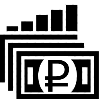 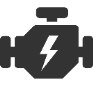 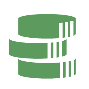 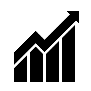 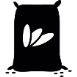 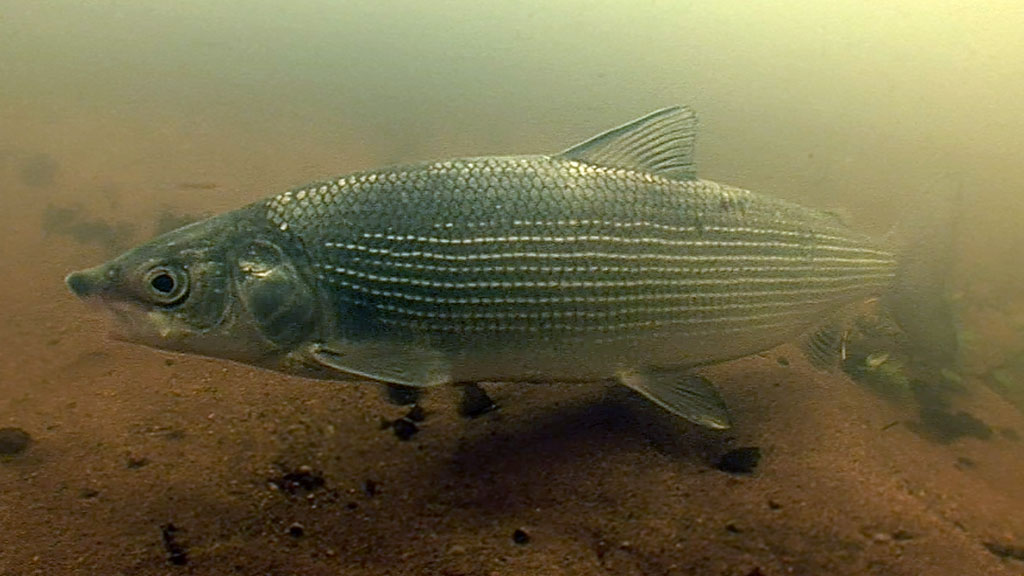 НАИБОЛЬШАЯ ЧУВСТВИТЕЛЬНОСТЬ
НАИМЕНЬШАЯ ЧУВСТВИТЕЛЬНОСТЬ
Отпускная стоимость продукции
Стоимость кредитных средств
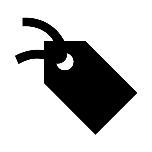 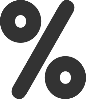 8
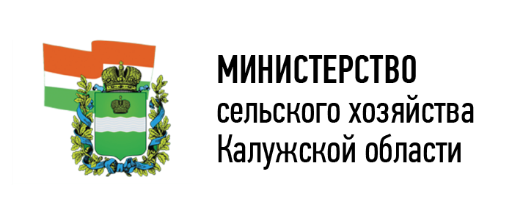 КОНТАКТНАЯ ИНФОРМАЦИЯ
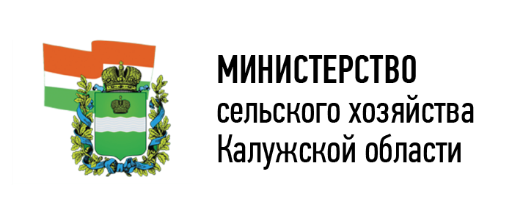 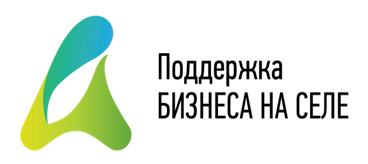 248000, г. Калуга, ул. Вилонова, 54-ый этаж 
тел.: 8 (4842) 22-04-32, 22-04-39
apkko@adm.kaluga.ru
www.apkko.ru
248000, г. Калуга, ул. Вилонова, 5 
тел.: 8 (4842) 56-30-57, 57-93-01 факс: 8 (4842) 57-54-74 
kancel@adm.kaluga.ru
www.admoblkaluga.ru/sub/selhoz/
9